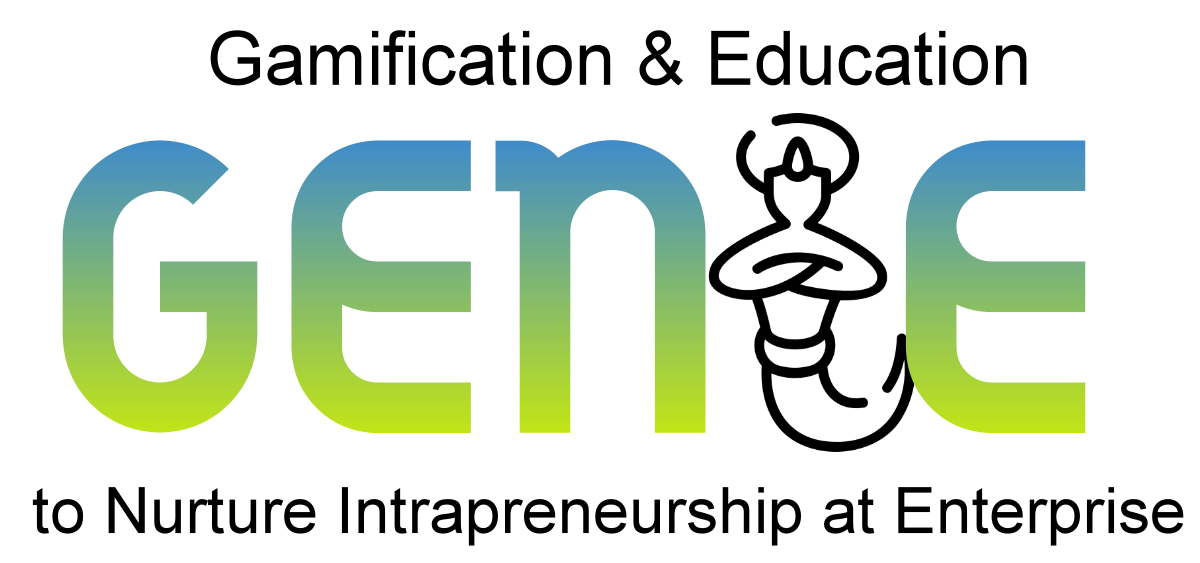 genieproject.eu
Far sì che le cose accadano 1:  
Un elenco di fattori scatenanti per coltivare, valutare e premiare gli atteggiamenti imprenditoriali e il senso di iniziativa
Indice
1.1 Lezione dalla storia — Gli Animal Spirits
1.2 Una critica — Gli Animal Spirits funzionano davvero per l'imprenditorialità e l’atteggiamento imprenditoriale? 
1.3 Ispirare e motivare!...o forse no? L'intrapreneurship non funziona per tutti...
1.4 Attenzione alle trappole — Slaloming attraverso inibitori comuni e barriere all'intrapreneurship
1.5 Nessuna visione a breve termine consentita — Aspettando che la pianta fiorisca...
1.6 Costruisci un sistema che è qui per rimanere — Praticare resistenza e resilienza 
1.7 La formula magica è la formula senza magia — abbraccia l'incertezza...in qualche misura
1
DOs e DON’Ts
2.1 Supporto e sponsorizzazione — Una cultura aperta e fluida per favorire l'intrapreneurship
2.2 Consapevolezza di sé e autoefficacia — Esplorare le vie future
2.3 Incentivi... non di natura finanziaria
2.4 Ricompense... di natura finanziaria
2.5 Risorse — Capitale della conoscenza, tempo e margini di errore
2.6 Comunicazione... per la garanzia della qualità e la pianificazione strategica 
2.7 Processi — Decentralizzazione e delega
2
Un nuovo approccio manageriale
Obiettivi
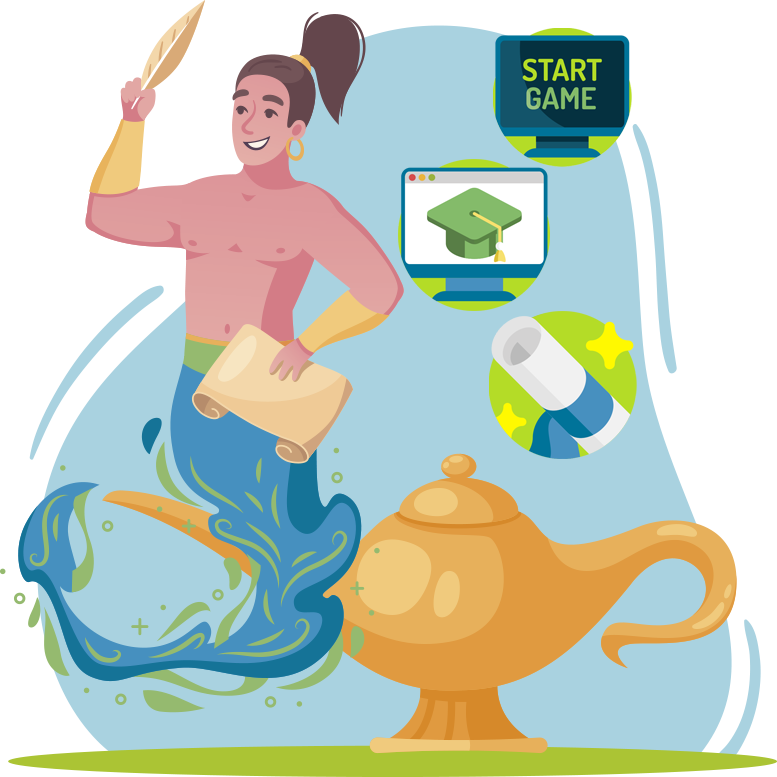 Alla fine di questo modulo sarai in grado di:
Comprendere gli elementi essenziali dell'intrapreneurship
Implementare le DOs e le DON’Ts per coltivare la cultura intraprendente
Perfezionare un approccio manageriale rinnovato
Unità 1
DOs e DON’Ts
1.1 Lezione della storia – Gli Animal Spirits
1.2 Una critica – Gli Animal spirits lavorano davvero per l’imprenditorialità e l’atteggiamento imprenditoriale? 
1.3 Ispirare o motivare! O forse no? –L’intrapreneurship non funziona per tutti…
1.4 Attenzione alle trappole – Slaloming attraverso inibitori comuni e barriere all’intrapreneurship
1.5 Nessuna visione a breve termine consentita– Aspettando che la pianta fiorisca…
1.6 Costruisci un sistema che è qui per rimanere– Praticare resistenza e resilienza
1.7 la formula magica è la formula senza magia – Abbracciare l’incertezza…in qualche misura
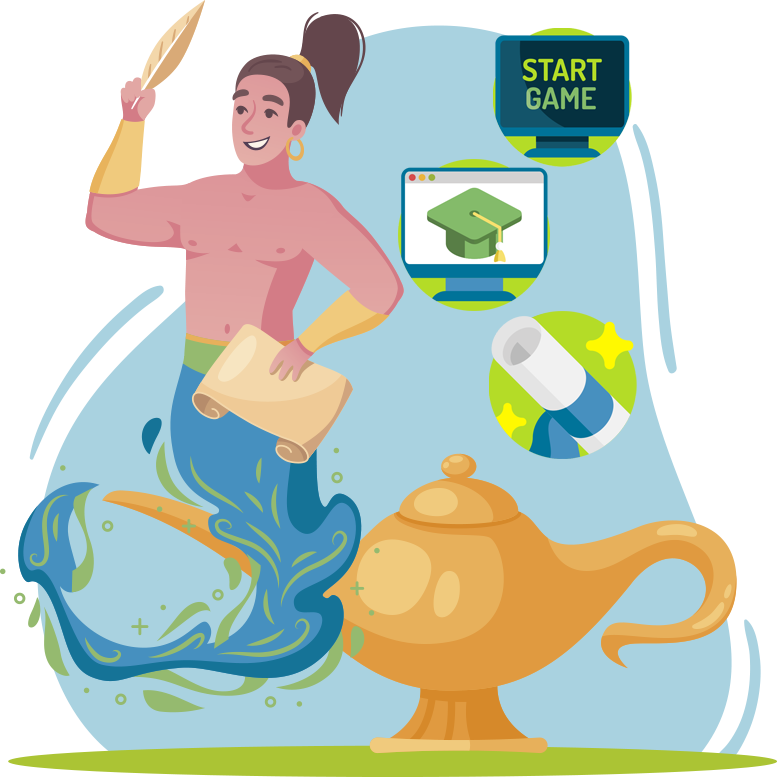 Un disclaimer
Ci sono un sacco di equivoci circa l'imprenditorialità, e soprattutto, l'atteggiamento imprenditoriale. 

I toni tentano di essere più spesso troppo vaghi, iper-semplificati e connotati da un senso di positività forzata — poiché gli atteggiamenti imprenditoriali derivano dalla capacità di rimanere motivati e eccessivamente positivi.

Questo falso senso di ottimismo minaccia di nascondere nell'ombra la dura realtà di essere una persona guidata dall'atteggiamento imprenditoriale e dalla mentalità, e ciò che serve davvero per favorire l'emergere di ambienti operativi favorevoli all'intrapreneurship. 
 
Il contenuto di questo modulo è destinato a fornire le coordinate chiave su cui è possibile fare affidamento per impostare l'essenziale e la sine qua non delle organizzazioni di intrapreneurship-proficient.
1. DOs e DON’Ts
1.1 Lezione della storia – Gli Animal Spirits
Nei primi tempi della neuromedicina, i ricercatori hanno fatto riferimento al concetto di Animal Spirit per descrivere metaforicamente i primordiali fattori scatenanti del senso di agency degli esseri umani e catalizzatori delle trasmissioni neurali responsabili del movimento.

Il termine ha trovato molte applicazioni diverse all'interno delle discipline anche abbastanza diverse tra loro, compresa l'economia.

Il prestito del concetto è attribuito all'economista John Maynard Keynes, che ne La Teoria Generale dell’Occupazione, dell’Interesse e della Moneta identifica gli Animal Spirit come il principale motore del perseguimento di un'iniziativa imprenditoriale, motivato dalla pura fiducia nell'intuizione alla base dell'idea imprenditoriale (cioè del business).

Sebbene sia certamente molto affascinante, l'idea degli Animal Spirit (spiriti animali) imprenditoriali osservati nella pratica presenta alcuni limiti distintivi, che vogliamo affrontare nel contesto di questo modulo.
1. DOs e DON’Ts
1.2 Una critica– Gli Animal spirits funzionano davvero per l'imprenditorialità e l’atteggiamento imprenditoriale?
La convinzione che le cose andranno bene solo perché dovrebbero non avere nulla a che fare con il senso di iniziativa e l'atteggiamento imprenditoriale — questo è solo il pensiero di desiderio e non è diverso dal gioco d'azzardo nel casinò...

Le persone non agiscono perché si aspettano cose buone che accadano intorno a loro indipendentemente, le persone agiscono per soddisfare uno stato di bisogno e per andare avanti da un punto di status quo che non è più sostenibile. 

Ma il cambiamento dello status quo è inevitabilmente scomodo: costringe le persone a muoversi nell'ignoto e a cambiare molte delle loro percezioni consolidate sulla realtà e sul mondo conosciuto. 

Quindi, come fai a fare in modo che le persone siano a loro agio attraverso il processo? Quali sono le leve su cui puoi contare per migliorare efficacemente il loro senso di iniziativa e la loro percezione del comfort all'interno di un ambiente di disagio? In conclusione, come aiutare le persone a far accadere le cose?
1. DOs e DON’Ts
1.3 Ispirare e motivare!...o forse no? L'intrapreneurship non funziona per tutti...
Prima di tutto, se il tuo obiettivo è quello di catalizzare l'iniziativa imprenditoriale devi prima riconoscere dove si trova un terreno fertile e dove c'è un margine concreto per ulteriori interventi e sviluppo. 

L'intrapreneurship non funziona per tutti: la maggior parte delle persone non è a suo agio con l'idea di gestire gli altri o di essere a carico di interi processi. Tale responsabilità potrebbe essere troppo per loro da gestire. 
 
Non importa quanti discorsi d’incoraggiamento e motivazionali farai, queste persone non si vedranno semplicemente in una posizione di comando... anzi, più li vorrai in hype e iper-energici da questa prospettiva, più ansia causerai loro.
Il primo passo fondamentale per nutrire gli spiriti intra-imprenditoriali all'interno della tua azienda è trovare quella percentuale molto piccola di persone con quella scintilla nei loro occhi e restringere la tua ulteriore attenzione e gli sforzi su di loro.
1. DOs e DON’Ts
1.4 Attenzione alle trappole - Slaloming attraverso inibitori comuni e barriere all'intrapreneurship
La prima definizione ufficiale che abbiamo di intrapreneurs è [...] sognatore che fa. Coloro che si assumono la responsabilità pratica di creare innovazioni di qualsiasi tipo, all’interno di un’azienda.

Creazione implica l'opportunità di sperimentare input e risorse in un qualcosa che non è mai stato pilotato prima (ad esempio, l'aggiunta di nuovi ingredienti al valore dell'equazione, la ristrutturazione dei processi già stabiliti, ecc.).

Innovazione implica l'opportunità di contribuire alla generazione di qualcosa che non è mai stato consolidato prima e con il potenziale di generare nuovi risultati quantitativi/qualitativi positivi

Di qualsiasi tipo implica l'opportunità di realizzare processi creativi innovativi al di fuori di qualsiasi stretto confine e con la consapevolezza di muoversi all'interno di una zona di prova libera.
I tuoi sognatori che fanno nel fare avranno bisogno di uno spazio per iniziare ad esprimere e consolidare la loro innovazione creativa che sia libera da pregiudizi sottili e "malizi" contro ciò che sembra sconosciuto, ciò che sembra troppo lontano dal mostrare segni di maturità, ciò che sembra troppo lontano da comode soluzioni proxy
Source: 1
1. DOs e DON’Ts
1.5 Nessuna visione a breve termine consentita — Aspettando che la pianta fiorisca…
I vostri potenziali sognatori in erba potrebbero mostrare i primi segni di essere intrapreneur, ma questo non significa che le idee da loro generate saranno davvero d'impatto, redditizie e affidabili in tempi brevi.

Le persone che giocano secondo le regole sanno già quali sono: hanno familiarità con la roadmap e, soprattutto, conoscono bene gli elementi essenziali della loro struttura di ripartizione del lavoro.

D'altro canto, gli intrapreneurs stanno creando i propri libri e stanno definendo da soli le regole che si applicano a loro.
 
Naturalmente non c'è nulla di male nel giocare secondo le regole, ma è evidente come nel secondo caso ci troviamo su un livello e una scala di responsabilità completamente diversi.
Il consolidamento di ricadute positive da queste nuove dinamiche emergenti richiede tempo, pazienza e la volontà di sperimentare numerose battute d'arresto frequenti e talvolta anche dannose. Se gli imprenditori hanno un piano di emergenza da sopportare ed essere resilienti a tutto questo, il tempo farà la sua azione...
1. DOs e DON’Ts
1.6 Costruisci un sistema che è qui per rimanere — Praticare resistenza e resilienza
L'elemento del rischio è una caratteristica distintiva dell'imprenditorialità, e questo è l'elemento che distingue una brillante carriera manageriale da una brillante carriera imprenditoriale. 

Gli imprenditori imparano ad affrontare un fattore di affaticamento mentale e di disagio come nessun altro. 

L'onere e le responsabilità che derivano da qualsiasi decisione sono solo sulle loro spalle: se vogliono nutrire i loro sognatori nel fare, hanno bisogno di trasferire tutta la ricchezza di conoscenza che possono per aiutare le persone ad indossare queste nuove scarpe. 
 
L'impegno che le persone mostreranno alla causa che abbracciano potrebbe variare da persona a persona, a seconda degli elementi intrinseci dietro la loro rinnovata motivazione nel fare un passo avanti.
In qualità di imprenditore "originario", ti verrà richiesto di valutare qual è il loro limite: il punto oltre il quale non sono disposti ad andare oltre — altrimenti questo potrebbe creare qualche disallineamento tra le vostre aspettative da loro e quali sono le loro aspettative per se stessi (cioè, uno scenario tipico che è l'ambiente perfetto per il conflitto).
1. DOs e DON’Ts
1.7 La formula magica è la formula senza magia — abbraccia l'incertezza...in qualche misura
Ispirare e motivare non basta. 
 
Un sistema che è immune all'innovazione organizzativa, è un sistema che ha paura di attuare cambiamenti che potrebbero interrompere il corso naturale e tradizionale delle cose.
Impostare le condizioni per un "clima imprenditoriale" che è incline ad innescare mentalità imprenditoriale tra i dipendenti implica flessibilità all'interno di alcuni margini o errori che inevitabilmente sorgeranno una volta che le cose saranno finalmente in movimento.
Unità 2
2. Un nuovo approccio manageriale
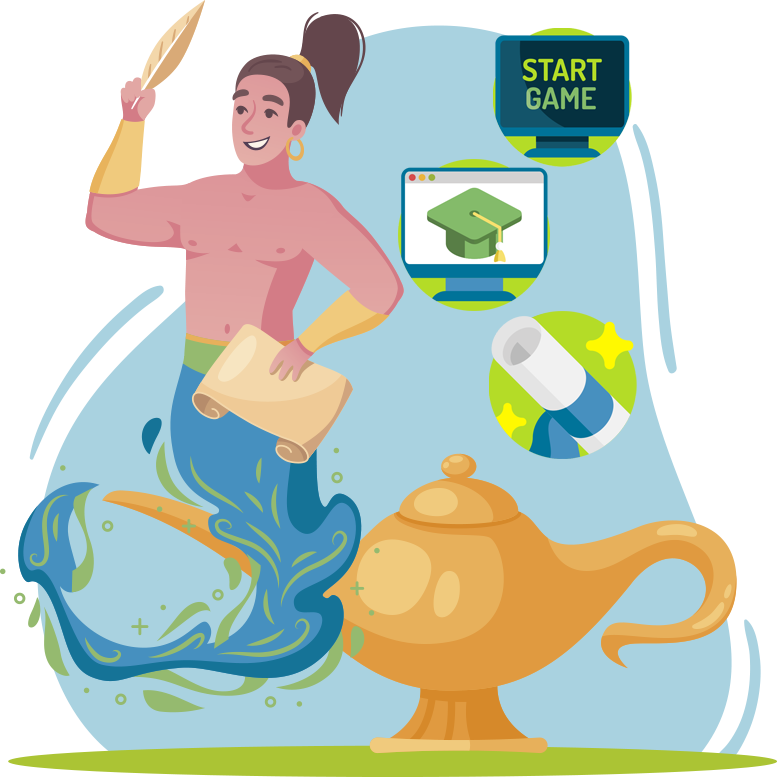 2.1 Supporto e sponsorizzazione — Una cultura aperta e fluida per favorire l'intrapreneurship
2.2 Consapevolezza di sé e autoefficacia — Esplorare le vie future
2.3 Incentivi... non di natura finanziaria
2.4 Ricompense... di natura finanziaria
2.5 Risorse — Capitale della conoscenza, tempo e margini di errore
2.6 Comunicazione... per la garanzia della qualità e la pianificazione strategica 
2.7 Processi — Decentralizzazione e delega
Un disclaimer
Nel contesto delle ultime diapositive, abbiamo individuato gli elementi essenziali necessari per gettare le basi per la crescita e l'emergere di ambienti aziendali orientati all'intrapreneurship. 

Nella prossima sezione, ci concentreremo invece su trigger e leva a cui gli imprenditori possono fare affidamento per mantenere le cose in movimento e continuare a nutrire il motore di intrapreneurship all'interno della loro organizzazione. Di seguito viene presentata una breve istantanea di quanto sopra:
Supporto e sponsorizzazione
Consapevolezza di sé e autoefficacia
Incentivi
Ricompense
Risorse
Comunicazione 
Processi
Source no.: 2
2. Un nuovo approccio manageriale
2.1 Supporto e sponsorizzazione — Una cultura aperta e fluida per favorire l'intrapreneurship
I sognatori in lavorazione dovrebbero sentirsi pienamente supportati e valorizzati. 

La valorizzazione e l'approvazione non significa che tutto ciò che esce dalla loro mente dovrebbe essere sostenuto e sostenuto indipendentemente, ma che almeno ci dovrebbe essere considerazione e discussione sulla questione data. 

La creazione di una cultura aperta e di un clima imprenditoriale accogliente di questo tipo di atteggiamento rappresenta certamente la sine qua non per incoraggiare input, commenti e feedback dal basso verso l'alto. 
 
Un sistema di feedback strutturato rapido, efficiente e reattivo (responsivo) consente alle idee di circolare più agevolmente, riducendo al contempo i margini per i colli di bottiglia dirompenti e le barriere per un dialogo efficace.
2. Un nuovo approccio manageriale
2.2 Consapevolezza di sé e autoefficacia — Esplorare le vie future
I percorsi verso soluzioni ispirate all'imprenditorialità sono una strada sconnessa. 

Manager, imprenditori e persone al vertice della catena di comando devono incoraggiare le soluzioni indipendenti e creative dei dipendenti senza imporre meccanismi di valutazione troppo complicati che rischierebbero di annientare i benefici intrinseci dell'intero processo. 
 
Ci deve essere naturalmente un sistema strutturato di valutazione e monitoraggio, ma questi non dovrebbero avere un impatto negativo sul corso delle cose, rallentando ad esempio l'intera timeline tra l'input → elaborazione → la catena del valore dell'output.
2. Un nuovo approccio manageriale
2.3 Incentivi... non di natura finanziaria
I sognatori in lavorazione sono (tipicamente) motivati da altri tipi di premi attesi, che potrebbero essere correlati più semplicemente all'auto-riconoscimento di uno status superiore. 

La costruzione di un sistema che favorisca l'emergere di iniziative imprenditoriali tra i dipendenti dovrebbe infatti lavorare sull'impostazione di incentivi più sofisticati che valorizzino la forma della collaborazione, e i ruoli/responsabilità dei responsabili della stessa. 
 
La maggior parte delle volte, gli imprenditori forniscono un ambiente sicuro a queste persone per avere voce in capitolo in scenari decisionali critici, il che assicura a sua volta un grande senso di empowerment.
2. Un nuovo approccio manageriale
2.4 Ricompense... di natura finanziaria
I soggetti che assumono il rischio come sognatori sono (tipicamente) ben consapevoli delle implicazioni che una decisione sbagliata avrà sul successo della loro iniziativa. 

Allo stesso tempo, a causa delle caratteristiche molto distintive della realtà in cui giocano come intrapreneurs, non possono avere il pieno controllo sull'esito dell'azione di cui si stanno rendendo responsabili. 
 
La compensazione finanziaria per i loro sforzi dovrebbe prendere in considerazione le alternative co-sviluppate di profit-sharing, che includono pietre miliari sia a breve che a lungo termine.
2. Un nuovo approccio manageriale
2.5 Risorse — Capitale della conoscenza, tempo e margini di errore
È importante tenere sempre a mente che alla fine della giornata, i sognatori nel fare (o potenziali intrapreneurs) sono ancora dipendenti più o meno "intrecciati" alle responsabilità e ai compiti quotidiani. 

Gli intraprendenti non possono permettersi di lasciare tutto alle spalle solo per perseguire le loro idee: questo è il motivo per cui è importante che imprenditori e top management negozino con gli intrapreneurs un piano di progetto chiaro e trasparente per lo sviluppo di tutto ciò che i dipendenti possono portare sul tavolo.

Ciò include anche l’accesso a:
Risorse finanziarie ed economiche che normalmente non sarebbero accessibili
Tecnologie e capitale della conoscenza in generale (ossia, servizi di consulenza di esperti all'interno dell'azienda) che sono normalmente fuori dalla loro gamma di interessi
…ultimo ma non meno importante, tempo
2. Un nuovo approccio manageriale
2.6 Comunicazione... per la garanzia della qualità e la pianificazione strategica
Ci sono diversi modi in cui le aziende possono fare leva sulla comunicazione per promuovere un ambiente nutritivo di sognatori e aspiranti intrapreneurs. 

Nella grande organizzazione, ad esempio, è comune disporre di una piattaforma digitale per lo scambio di conoscenze, idee e competenze accessibili a tutti e liberi da pregiudizi. 

In alcune altre organizzazioni più orientate alla produzione, le "scatole delle lettere" fisiche sono posizionate vicino alla linea di produzione, in modo che i lavoratori che operano quotidianamente con il macchinario possano contribuire con le idee per l'efficienza complessiva e l'efficacia dell'intero sistema di assemblaggio/produzione. 

In altri casi, è comune sottoporre sfide commerciali a lavoratori e dipendenti che non sono necessariamente responsabili della funzione cui si riferisce la sfida: i loro input sono esenti da potenziali pregiudizi e possono infatti innescare nuove soluzioni/alternative che generano da un nuovo modo di vedere le cose...
2. Un nuovo approccio manageriale
2.7 Processi — Decentralizzazione e delega
Non è sbagliato supporre che spesso la conoscenza più solida e affidabile del processo o di un prodotto sia trattenuta dalle persone al livello più basso della catena decisionale, ma che sono anche le stesse con una visione più stretta delle sue caratteristiche distintive.

Aziende e organizzazioni che riescono a mettere in atto ambienti esperti intrapreneurship tentano di snellire la catena di comando, favorendo allo stesso tempo sistemi di governance decentralizzati che combinano collaborazioni di conoscenza intersettoriale e progetti di cooperazione multidisciplinari.

In una certa misura, nel caso delle micro e piccole imprese questo decentramento è ancora più facile, essendo questa organizzazione già molto più flessibile rispetto alle grandi società consolidate, e dove — grazie alla ridotta scala delle attività e numero delle persone coinvolte — è molto meno complesso gestire progetti multidisciplinari e intersettoriali come appena descritto.
La formula no-magic implica un ciclo continuo di:

Motivazione e ispirazione
Pianificazione, attuazione e revisione
Valutazione dell’audit e controllo finanziario
Testa le tue conoscenze:
Si prega di rispondere alle seguenti domande:
In economia, gli Animal Spirit sono:

Tattiche di marketing predatorie
Banchieri di alto livello
Una spiegazione metaforica dell’atteggiamento imprenditoriale
Gli incentivi:

Sono solo di natura finanziaria
Sono riservati solo ai dirigenti di alto livello
Nessuna delle precedenti
2. Nelle organizzazioni ispirate all’intrapreneurship, la comunicazione è:

Sempre dall’alto verso il basso
Sempre dal basso verso l’alto
Nessuno dei precedenti
5. Il capitale della conoscenza è:

…necessario agli aspirant intrapreneurs per mettere in moto le cose
Disponibile solo per la R&S
Protetto dai DPI
La formula no-magic implica un ciclo continuo di:

Motivazione e ispirazione
Pianificazione, attuazione e revisione
Valutazione dell’audit e controllo finanziario
Testa le tue conoscenze:
Soluzioni:
In economia, gli Animal Spirit sono:
Tattiche di marketing predatorie
Banchieri di alto livello
Una spiegazione metaforica dell’atteggiamento imprenditoriale
Gli incentivi

Sono solo di natura finanziaria
Sono riservati solo ai dirigenti di alto livello 
Nessuna delle precedenti
Nelle organizzazioni ispirate all’intrapreneurship, la comunicazione è:

Sempre dall’alto verso il basso
Sempre dal basso verso l’alto
Nessuno dei precedenti
Il capitale della conoscenza è:

…necessario agli aspiranti intrapreneurs per mettere in moto le cose
Disponibile solo per la R&S
Protetto dai DPI
Riassumendo:
Ben fatto! Ora sai di più su:
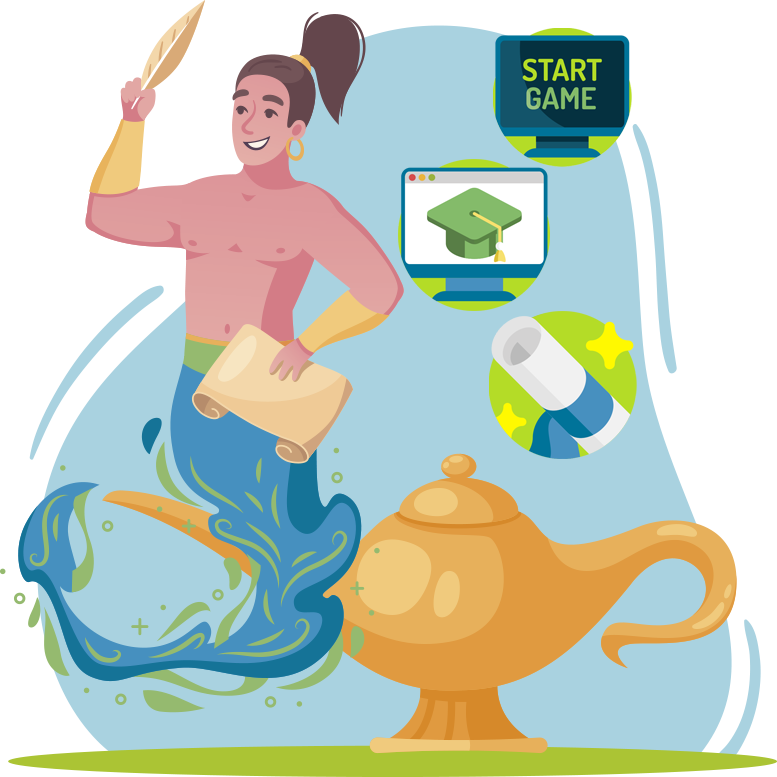 Buone pratiche e non per la stimolazione degli spiriti intraprendenti
Trigger e inibitori del senso di iniziativa dei dipendenti
Leva per un approccio manageriale favorevole all'intrapreneurship
Bibliografia
Goldberg, W. H. (1986). Book Reviews : Gifford Pinchot III: Intrapreneuring: Why You Don’t Have to Leave the Corporation to Become an Entrepreneur 1985, New York: Harper and Row. 368 pages. Organization Studies, 7(4), 398–399. https://doi.org/10.1177/017084068600700408
Five Insights into Intrapreneurship. A guide to Accelerating Innovation within Corporations. Deloitte Digital. URL: https://www2.deloitte.com/content/dam/Deloitte/de/Documents/technology/Intrapreneurship_Whitepaper_English.pdf
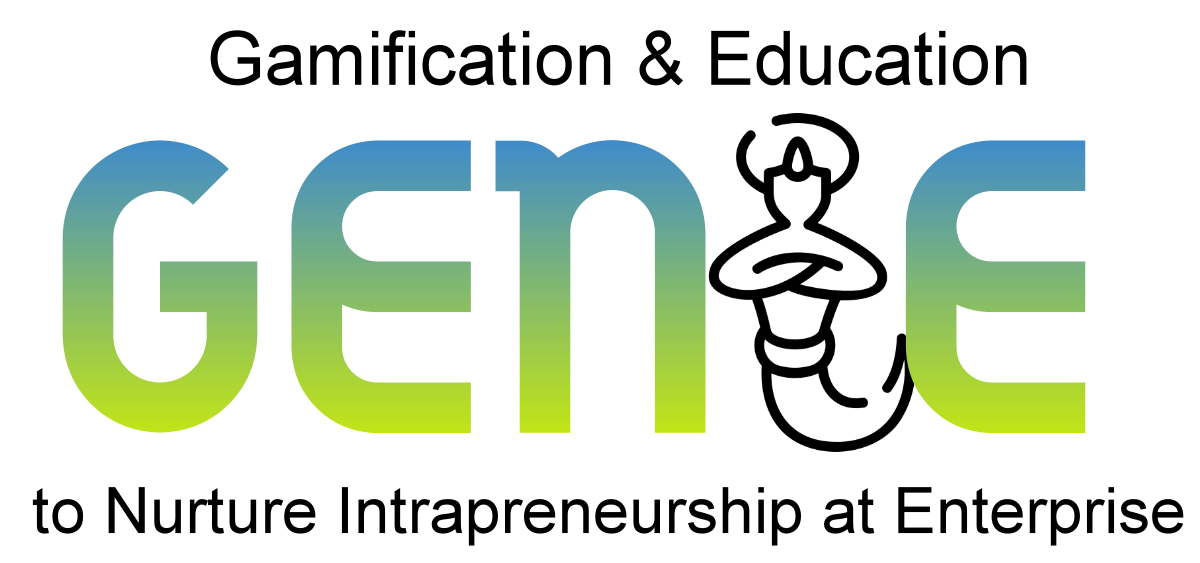 genieproject.eu
Grazie!